Citywalk 12
Andy Novak/DM Companies
August 30th, 2023
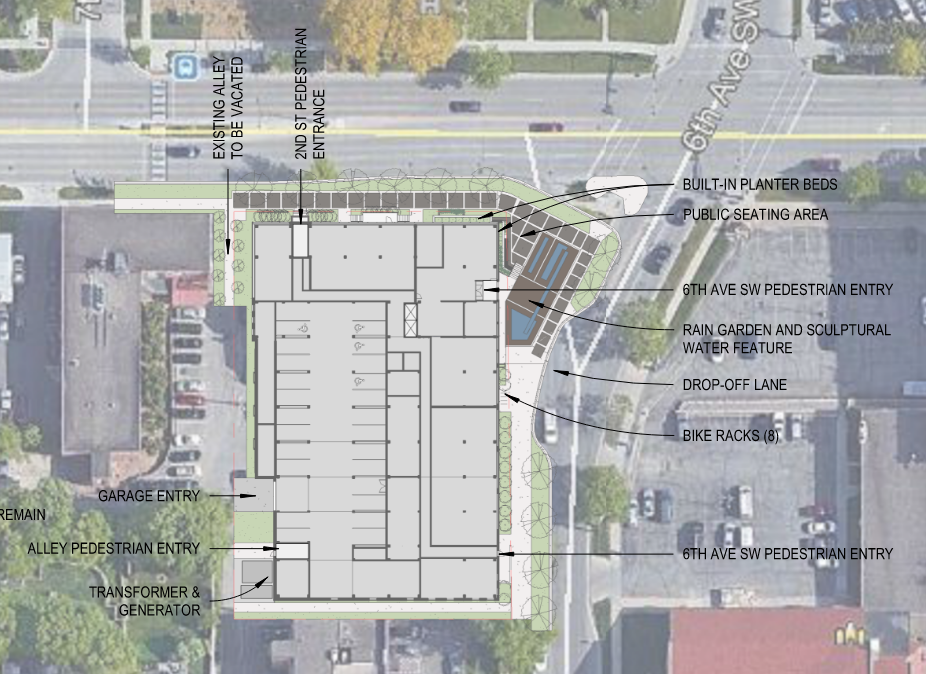 Overview
Introductions
About our Project
The Application Process
Exhibits:
Site Plan
Landscape Plan
Building Elevations and Floor Plans
Traffic Impacts
Q&A
Introduction
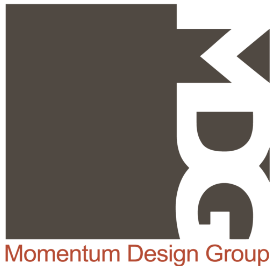 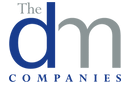 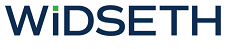 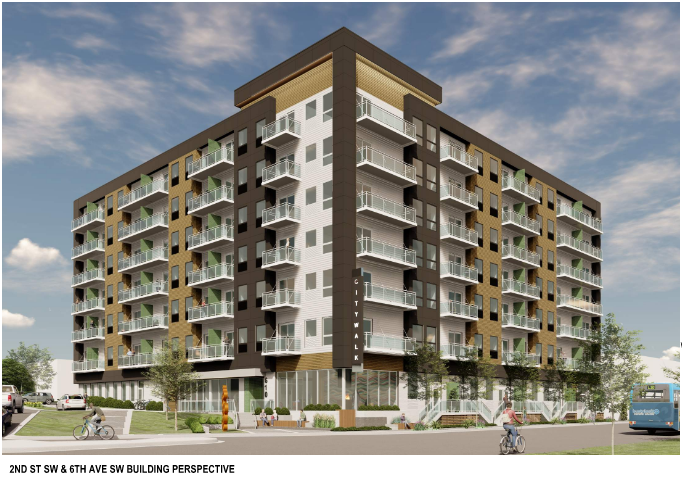 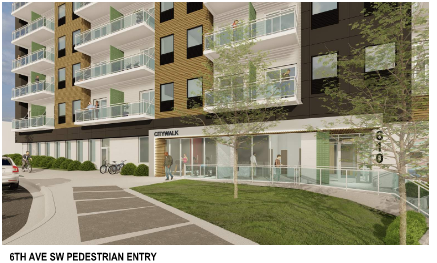 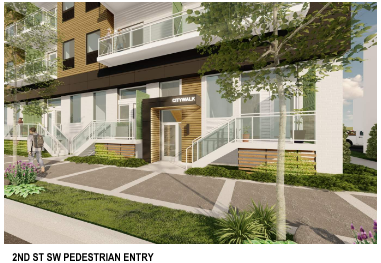 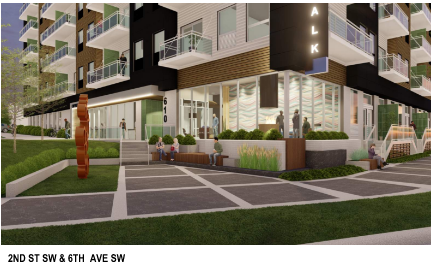 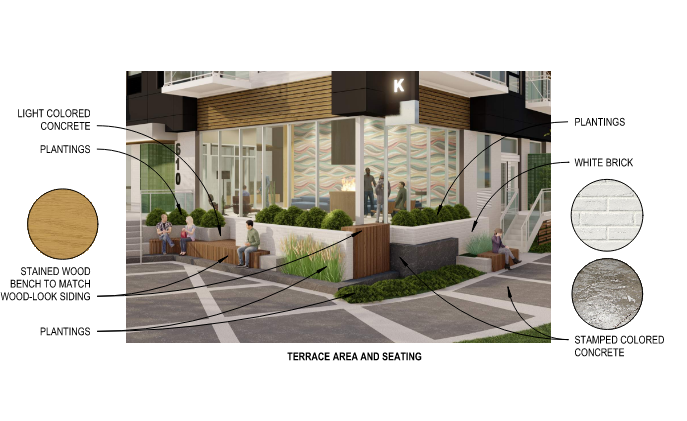 About our Project
An amendment to the previously approved 107,759 SF, six -story, 142-unit apartment with underground parking, pool and other amenities.
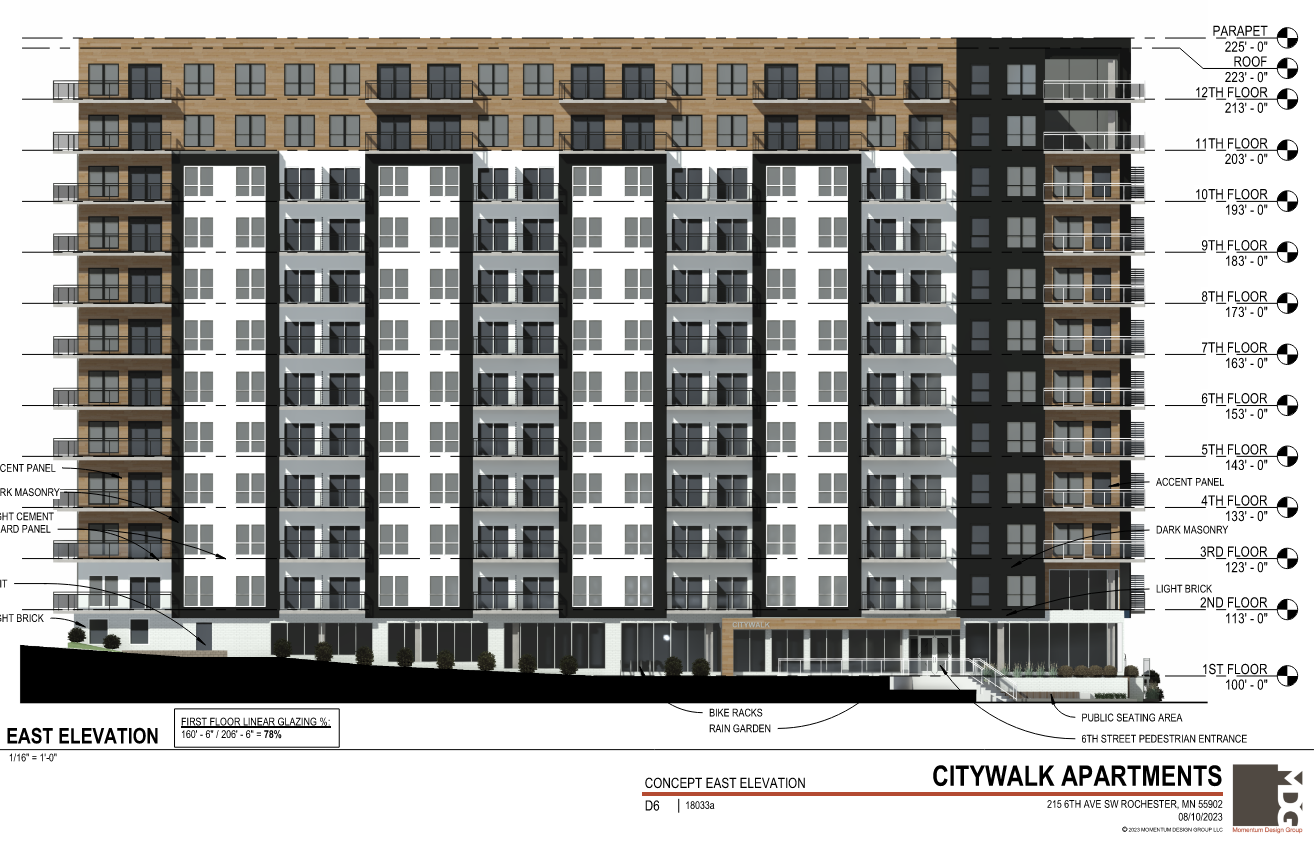 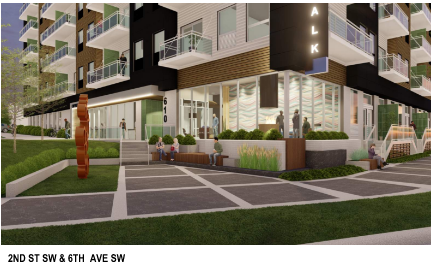 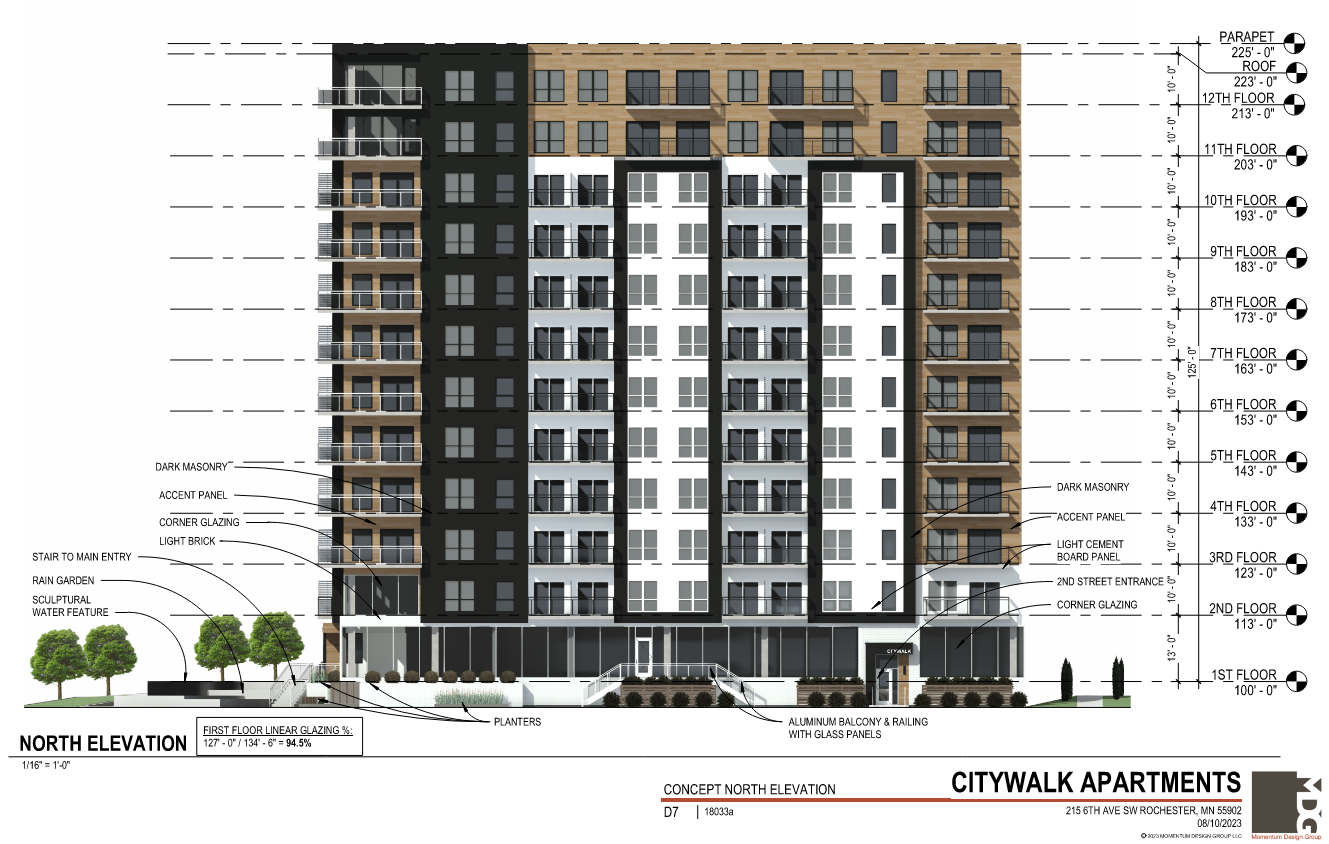 About our Project
To a 240,364 SF, 12-Story, 309-unit apartment with the same features and footprint, underground parking, pool and other amenities
The Application Process
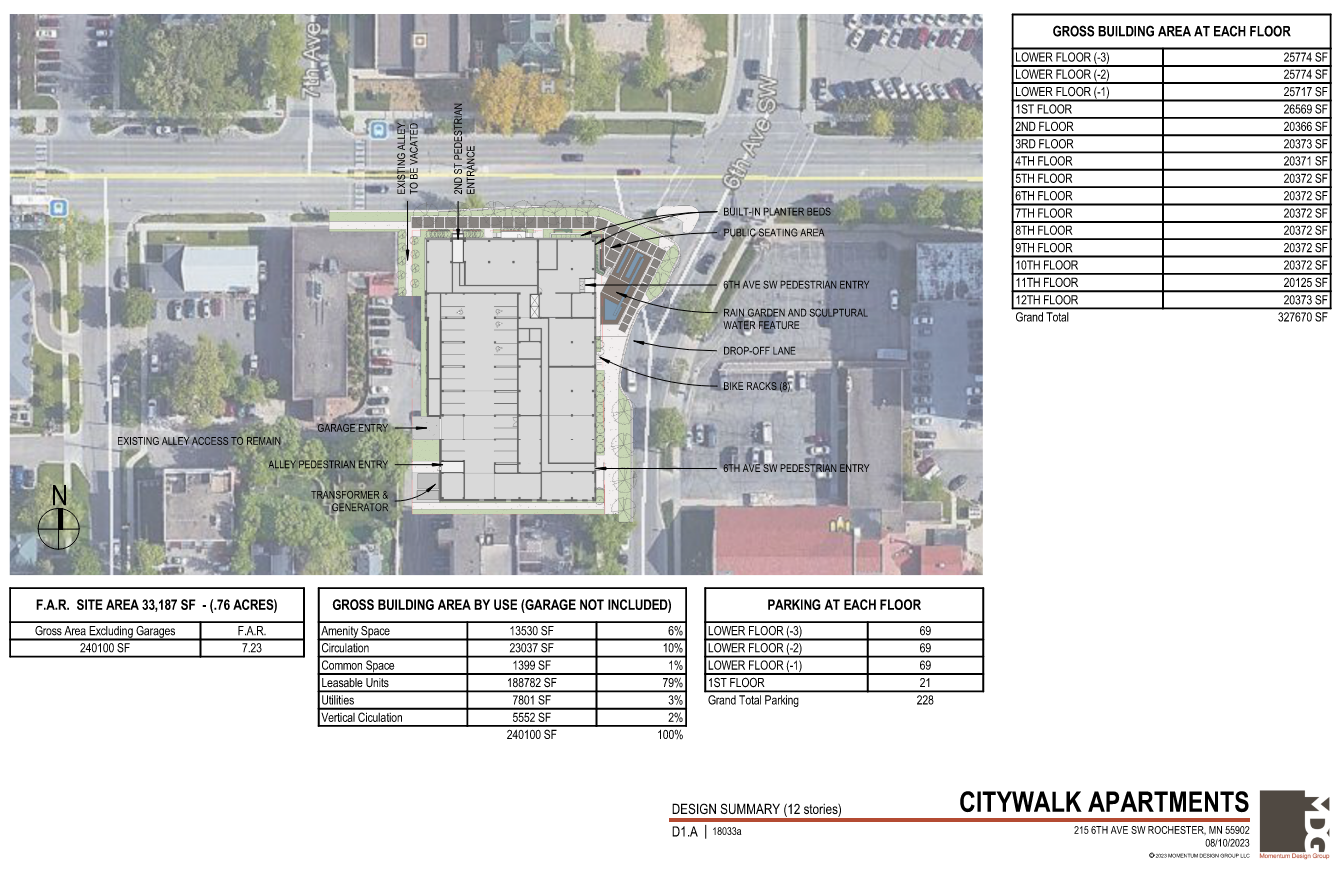 Site Plan
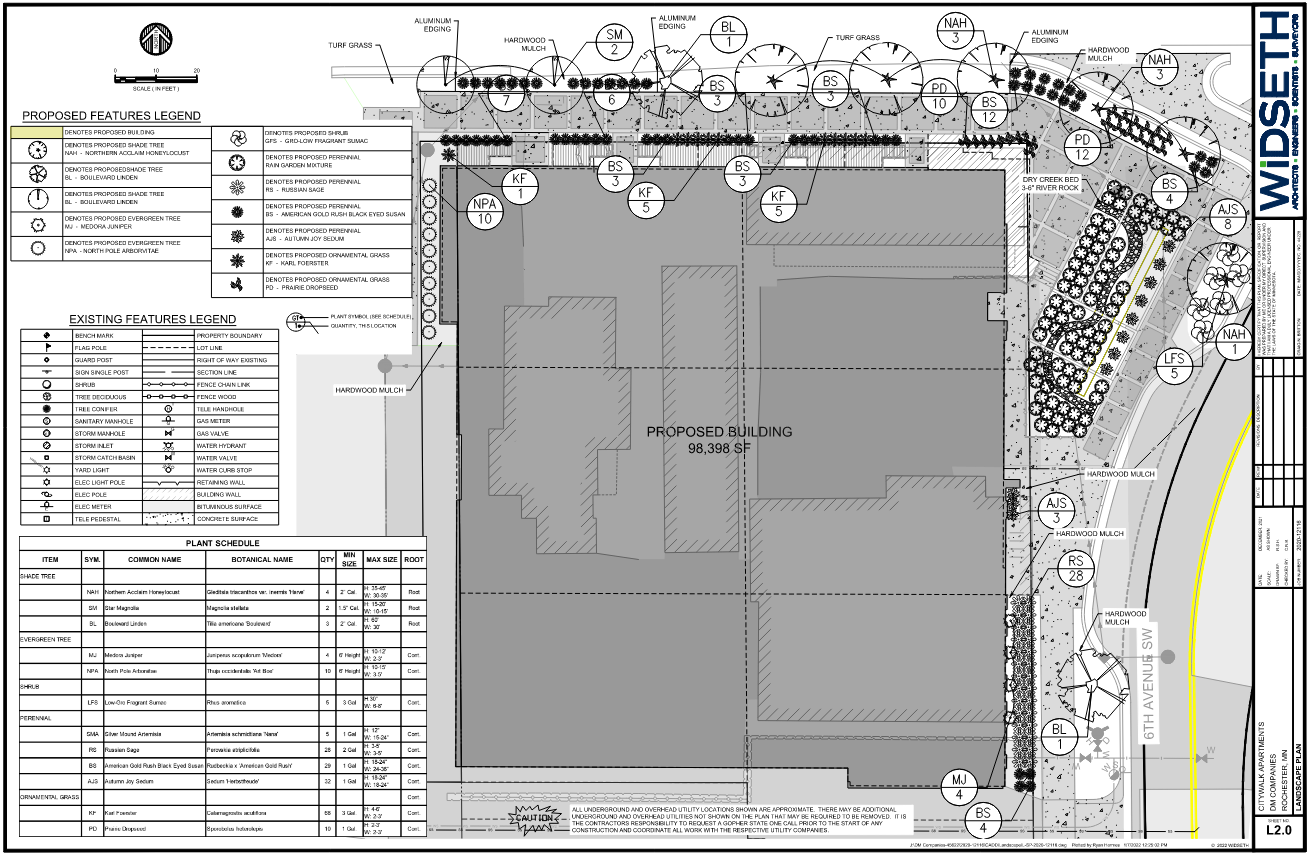 Landscape Plan
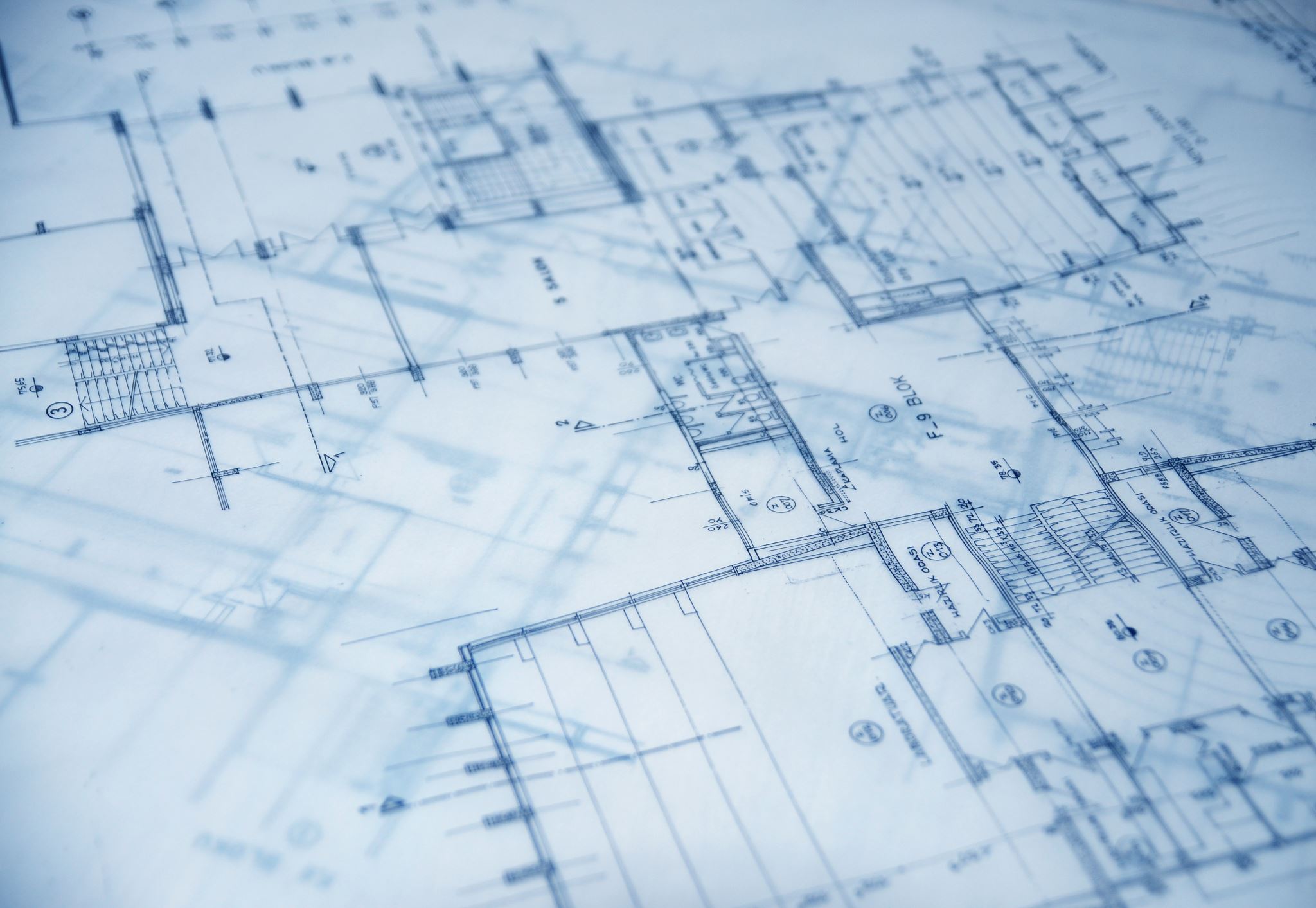 Building Elevations and Floor Plans
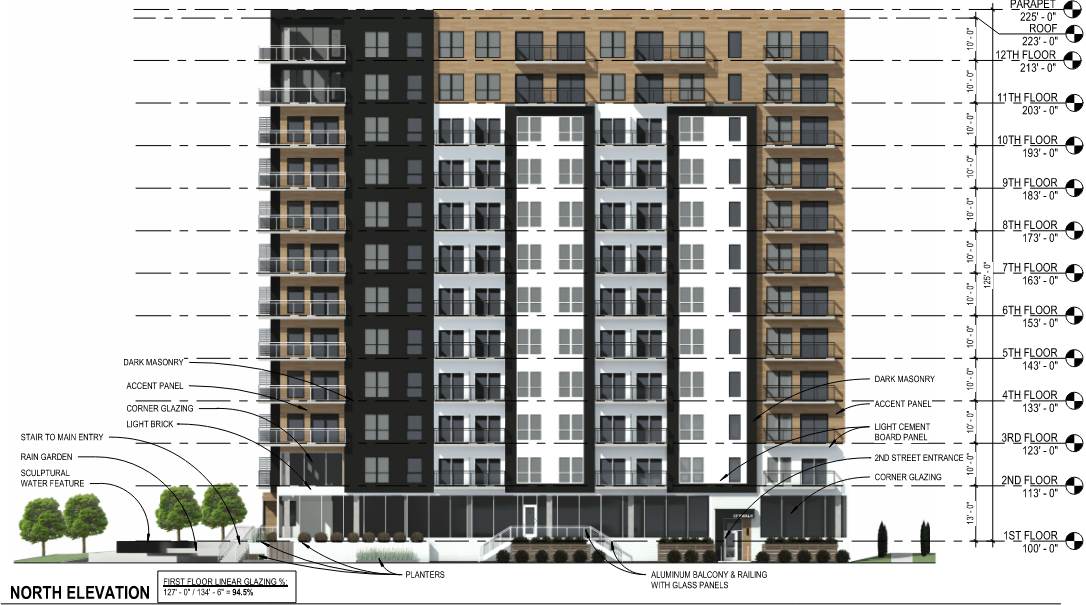 North Elevation
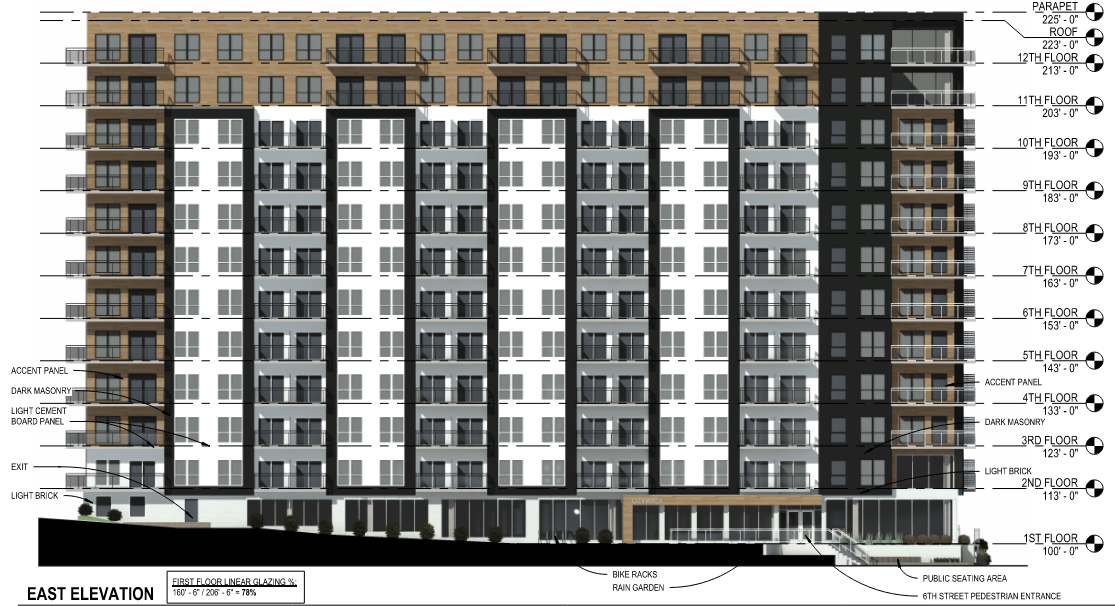 East Elevation
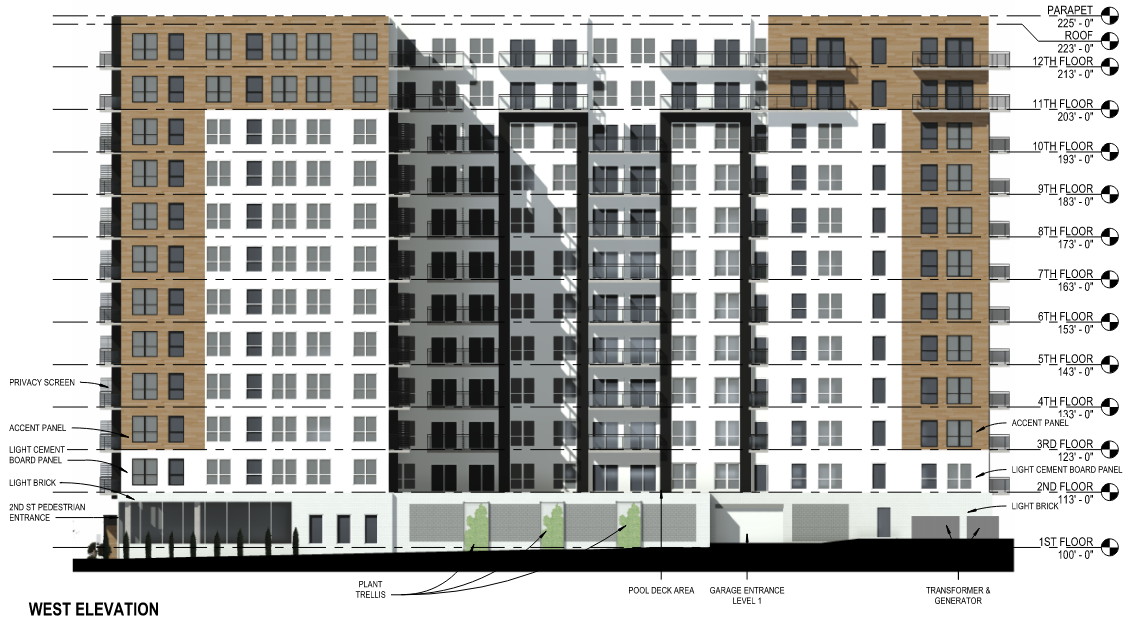 West Elevation
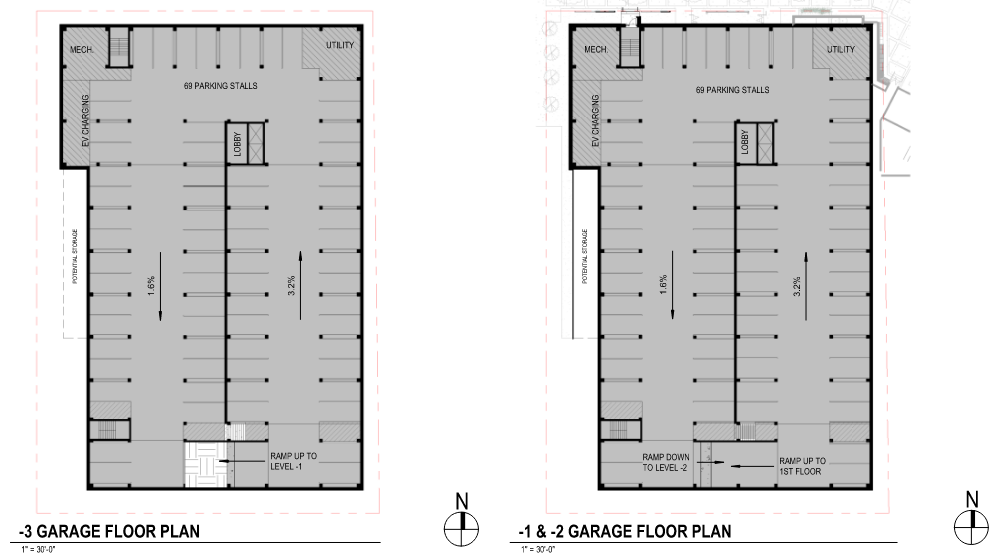 Floor Plan
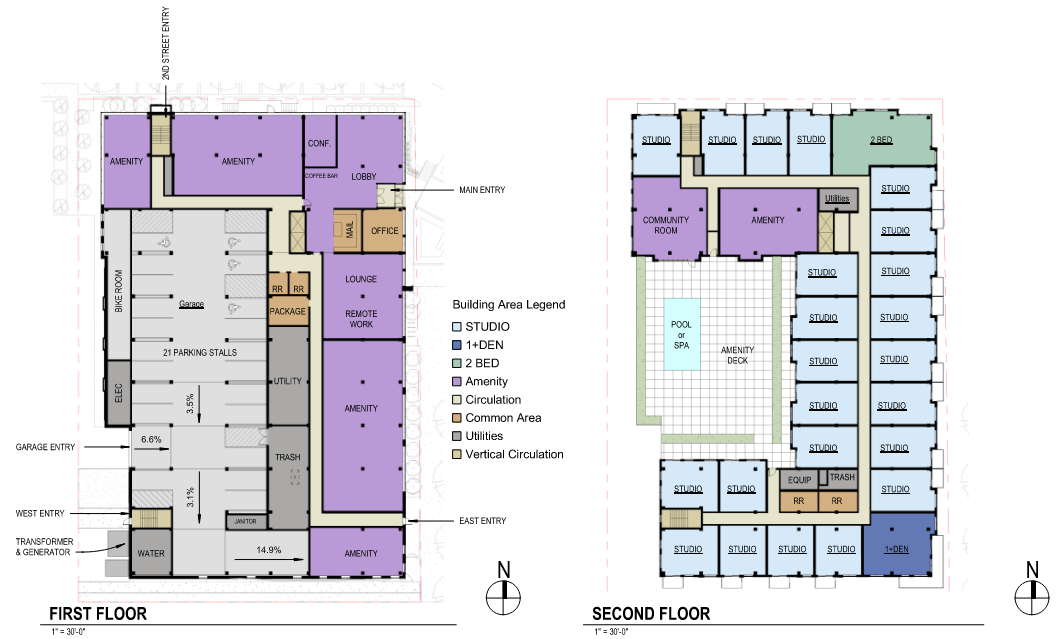 Floor Plan
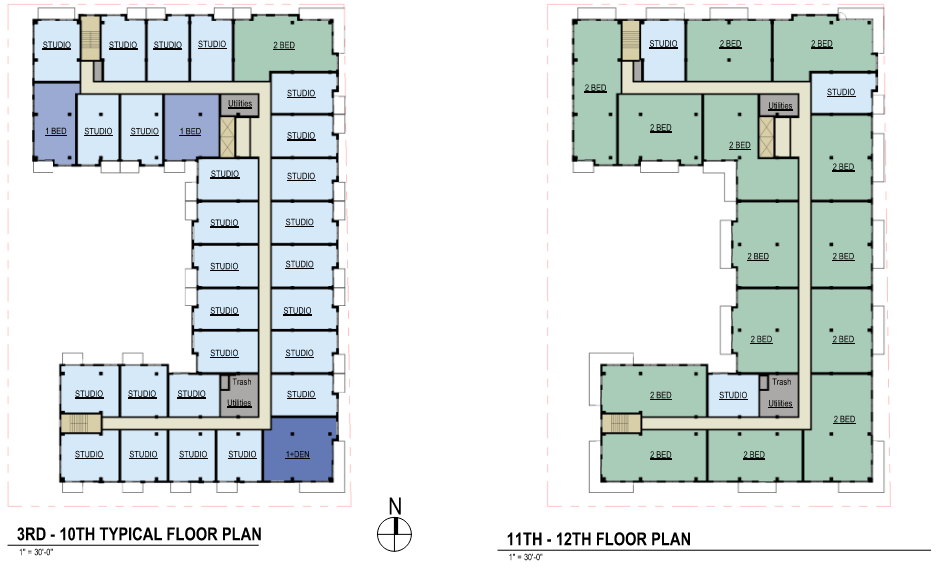 Floor Plan
Traffic Impacts
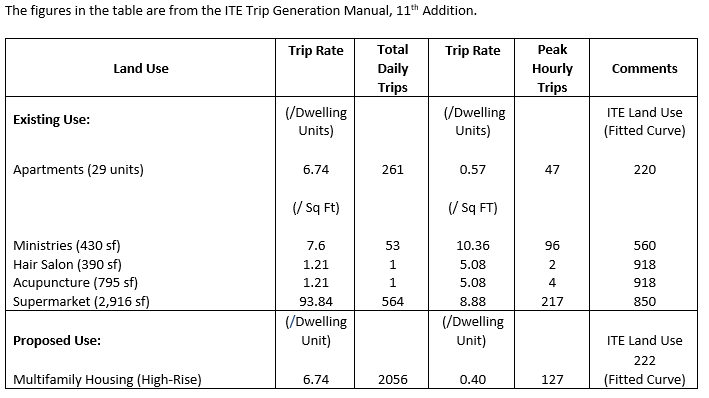 Q&A
Still have Questions?
Contact the City of Rochester’s Community Development Department with any questions about this application type via email communitydevelopment@rochestermn.gov  or phone (507-328-2600).